Examens en EPS
Session 2022
Dossiers de rentrée
Collèges

Inspection Pédagogique Régionale d’ E.P.S. 
Académie d’Orléans-Tours.
NIVEAU DE FORMALISATION PROJET EPS
COL
SYNTHESE ACADEMIQUE
2021-2022
TYPE D’ETABLISSEMENTS AYANT REPONDU
Répartition 2022
2021-2022
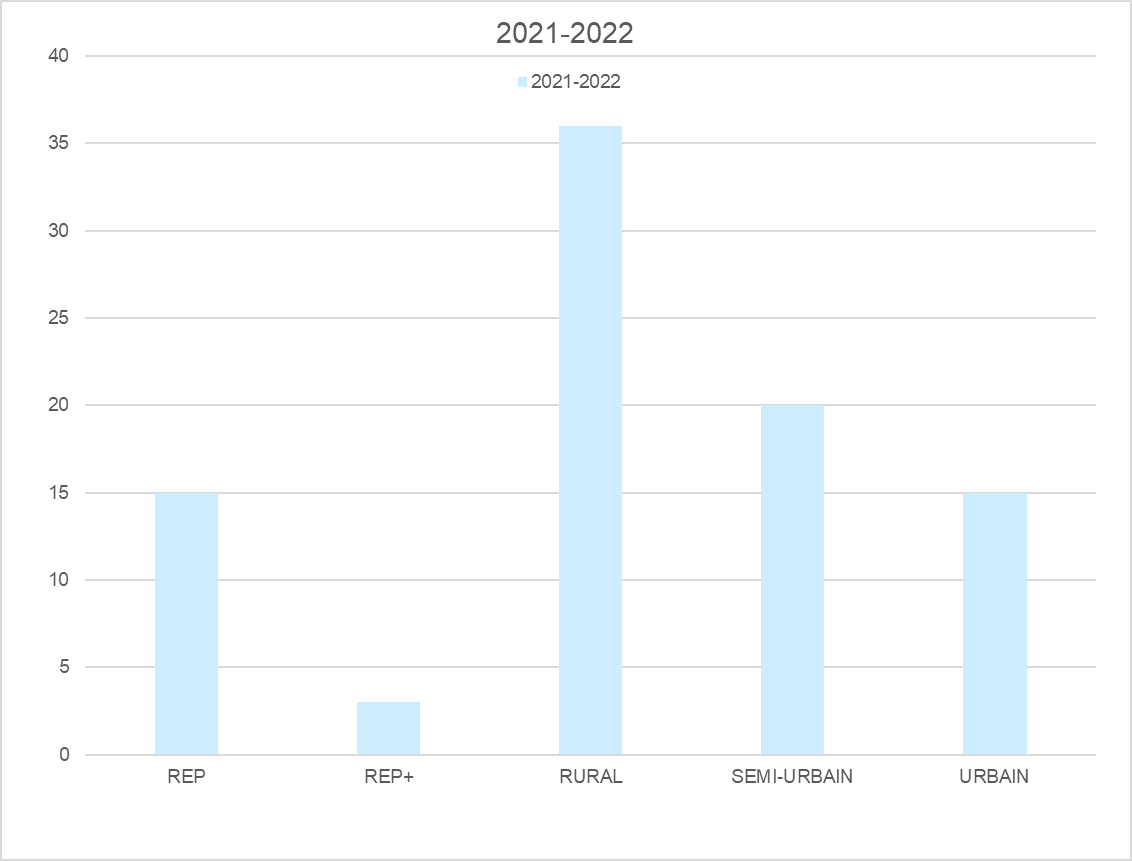 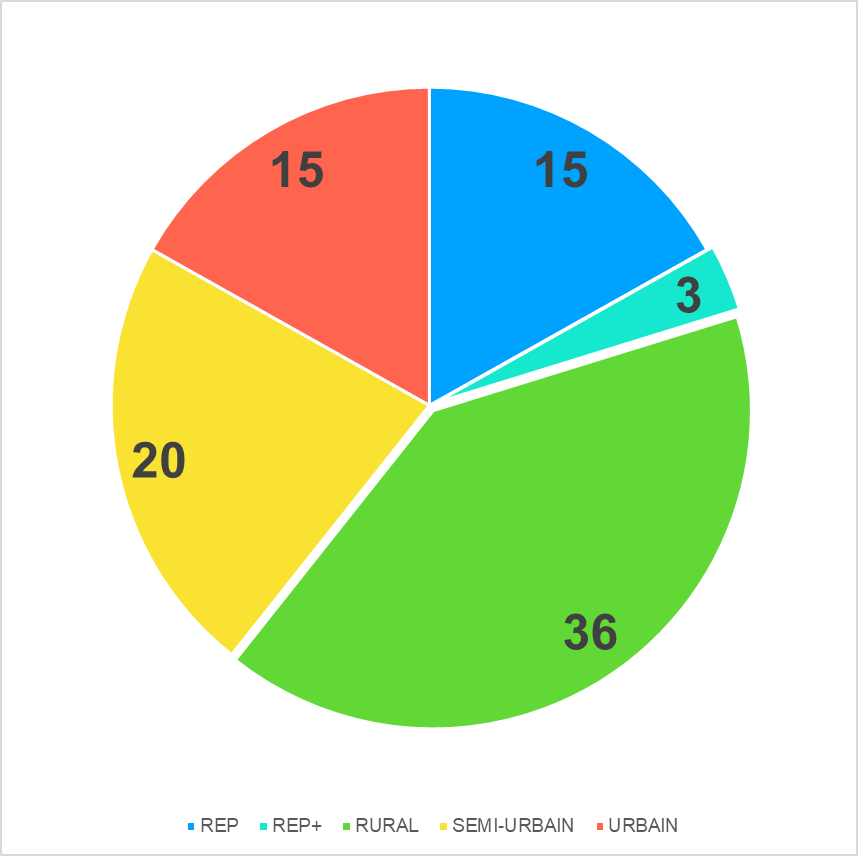 92 collèges en 2019-2020 / 126 collèges en 2020-2021 / 89 collèges en 2021-2022
NIVEAU DE FORMALISATION PROJET EPS
COL
SYNTHESE ACADEMIQUE
2021-2022
Formalisation des projets EPS
NIVEAU ACADEMIQUE PUIS PAR DEPARTEMENT
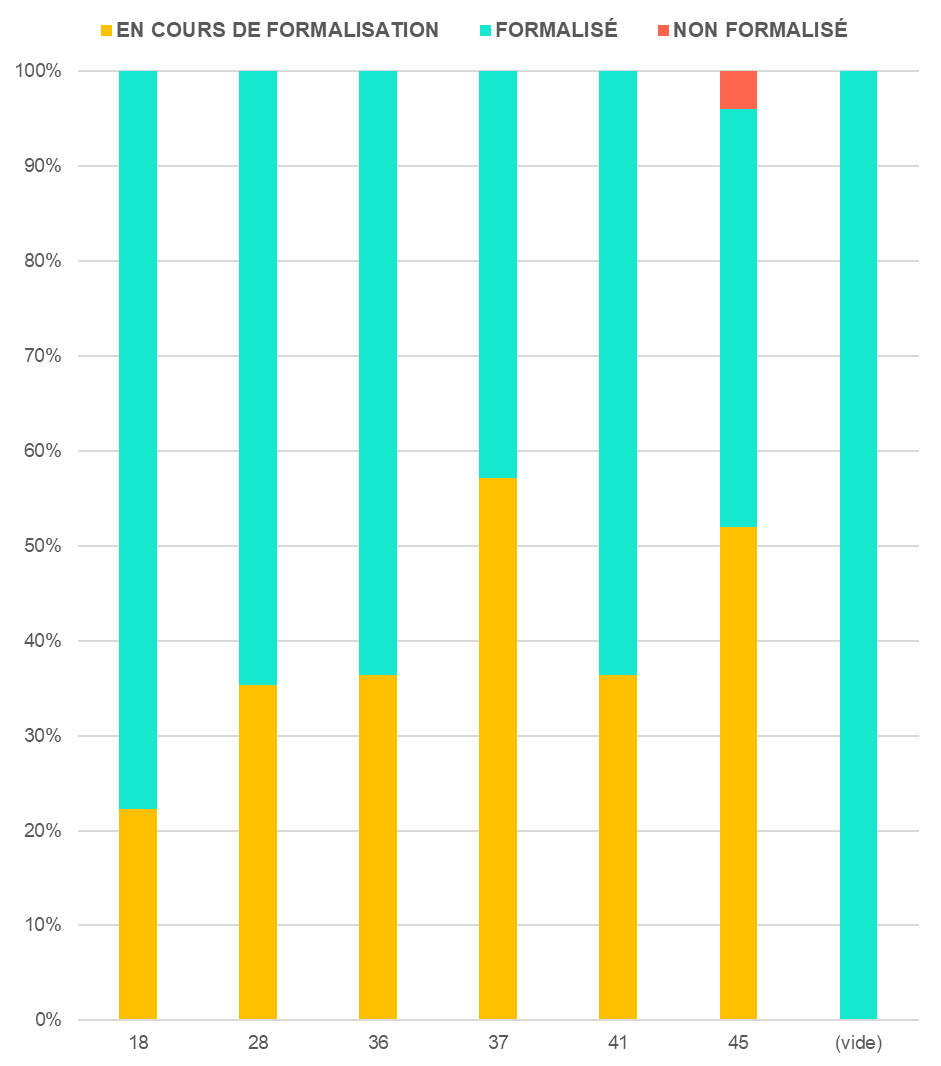 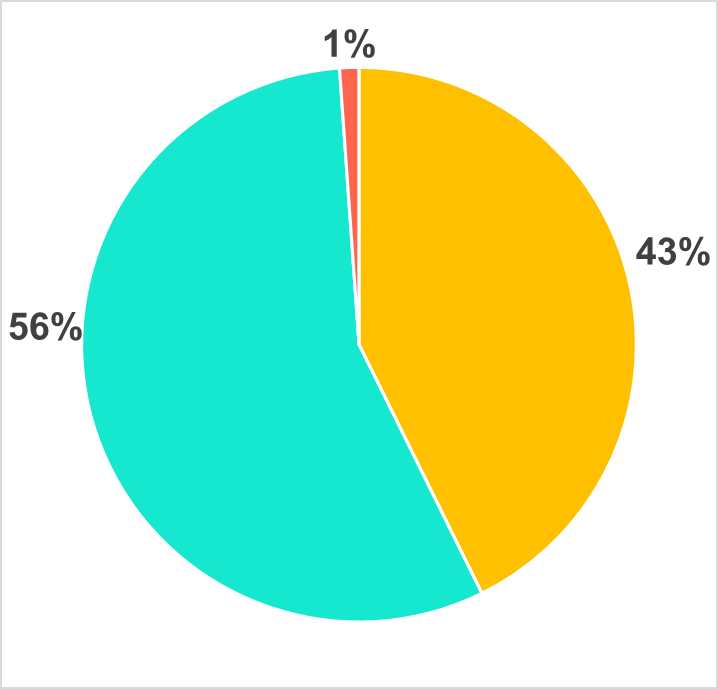 LABELS GÉNÉRATION 2024
COL
SYNTHESE ACADEMIQUE
2021-2022
LABELS GENERATION 2024
NIVEAU ACADEMIQUE PUIS PAR DEPARTEMENT
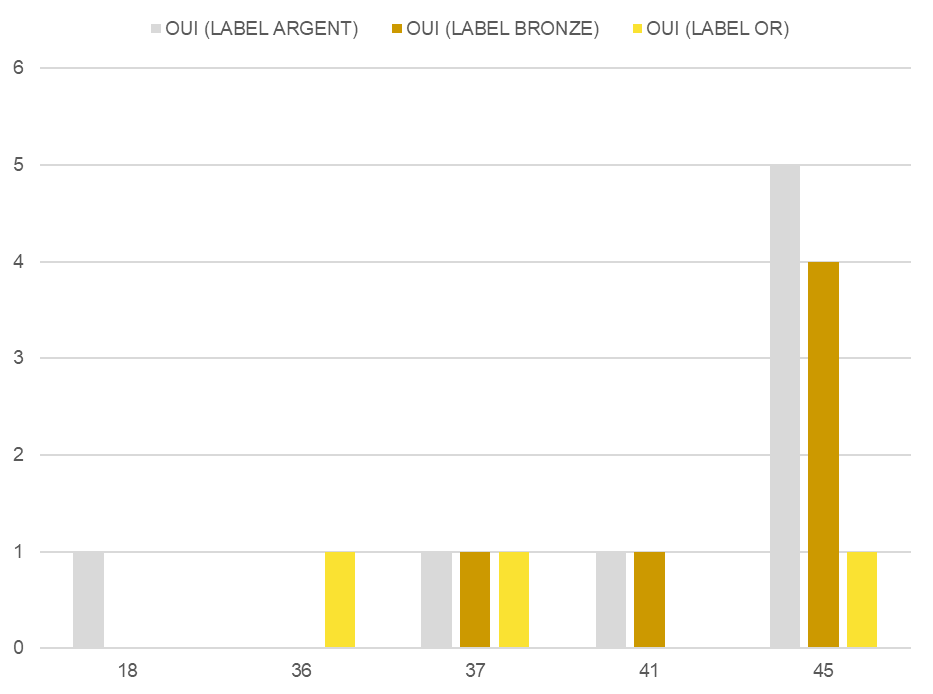 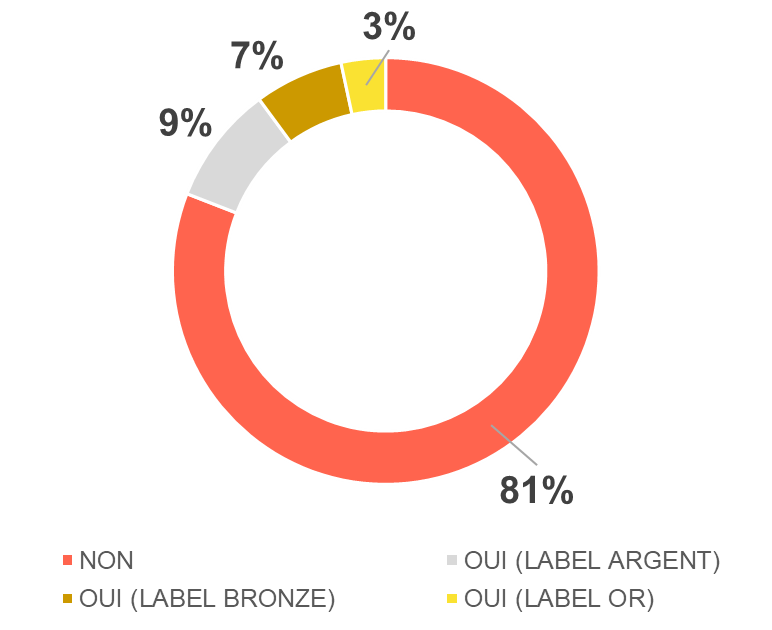 SAVOIR NAGER
COL
SYNTHESE ACADEMIQUE
2021-2022
VALIDATIONS SAVOIR NAGER
NIVEAU ACADEMIQUE PUIS PAR DEPARTEMENT
CHAMPS D’APPRENTISSAGE PROGRAMMÉS
COL
SYNTHESE ACADEMIQUE
2021-2022
Ventilation des champs d’apprentissage programmés en 2021-2022
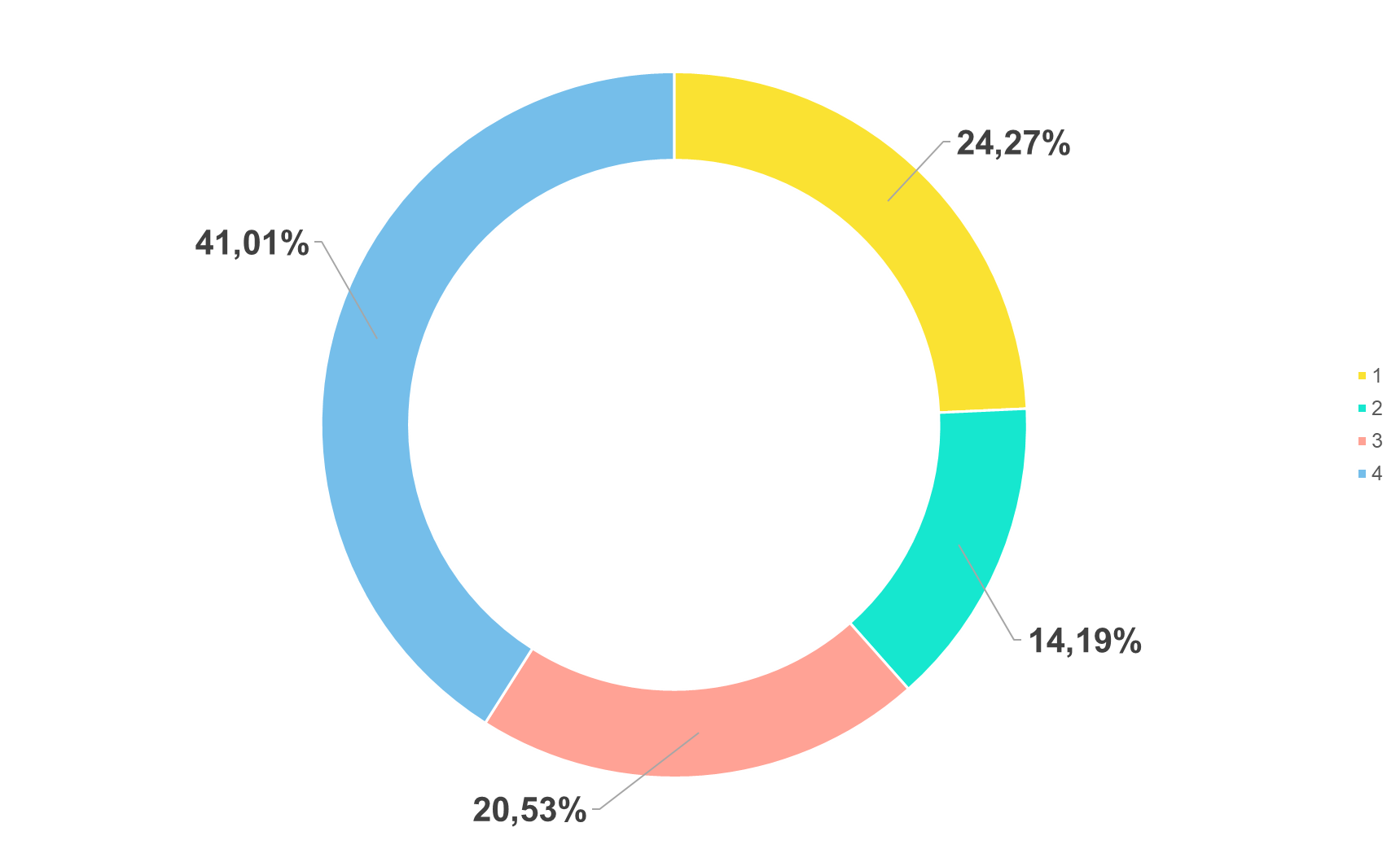 CHAMPS D’APPRENTISSAGE PAR TYPE D’ÉTABLISSEMENT
COL
SYNTHESE ACADEMIQUE
2021-2022
Ventilation des champs d’apprentissage programmés en 2021-2022 selon le type d’établissement
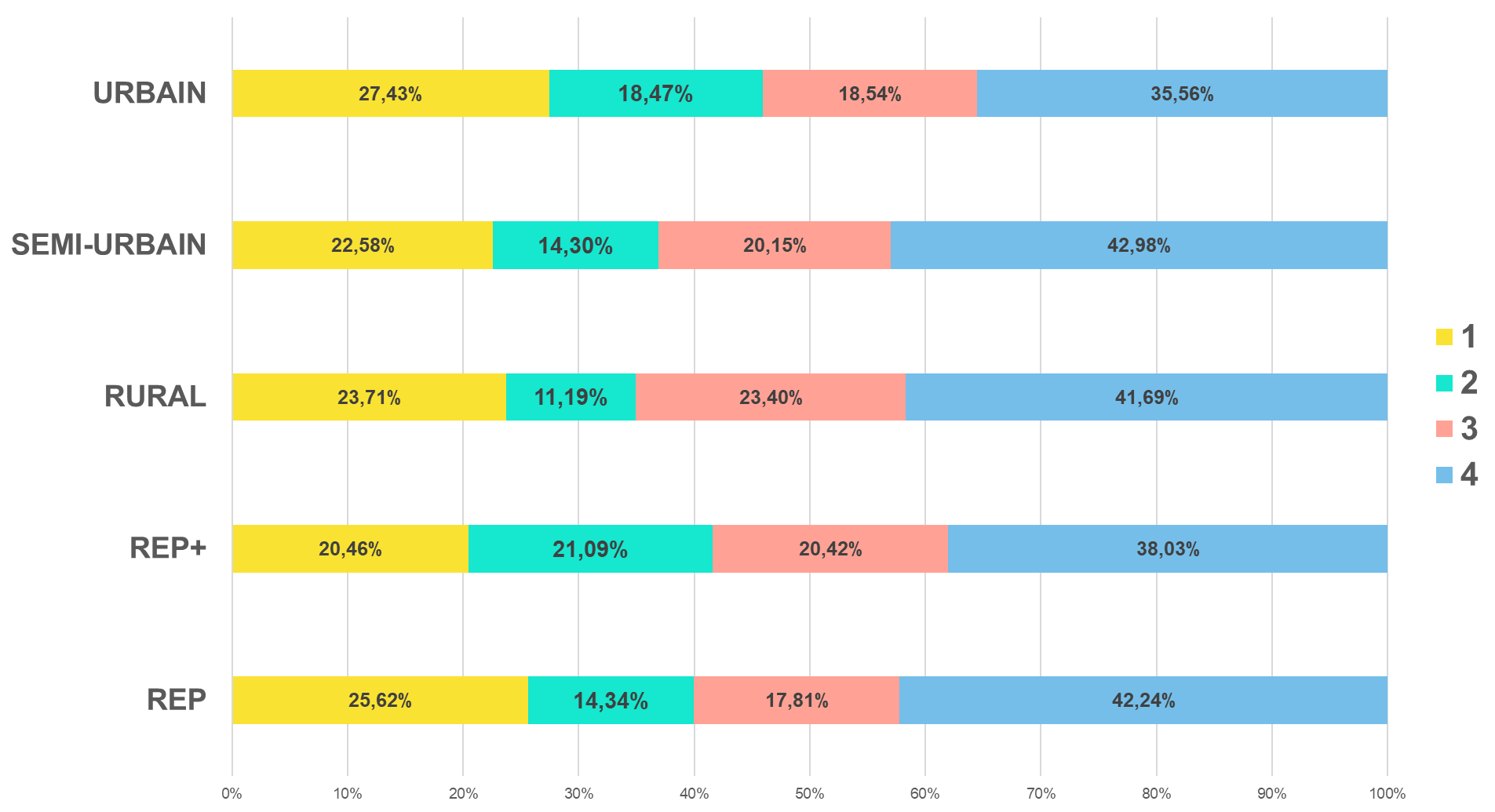 CHAMPS D’APPRENTISSAGE PAR DÉPARTEMENT
COL
SYNTHESE ACADEMIQUE
2021-2022
Ventilation des champs d’apprentissage programmés en 2021-2022 selon le département
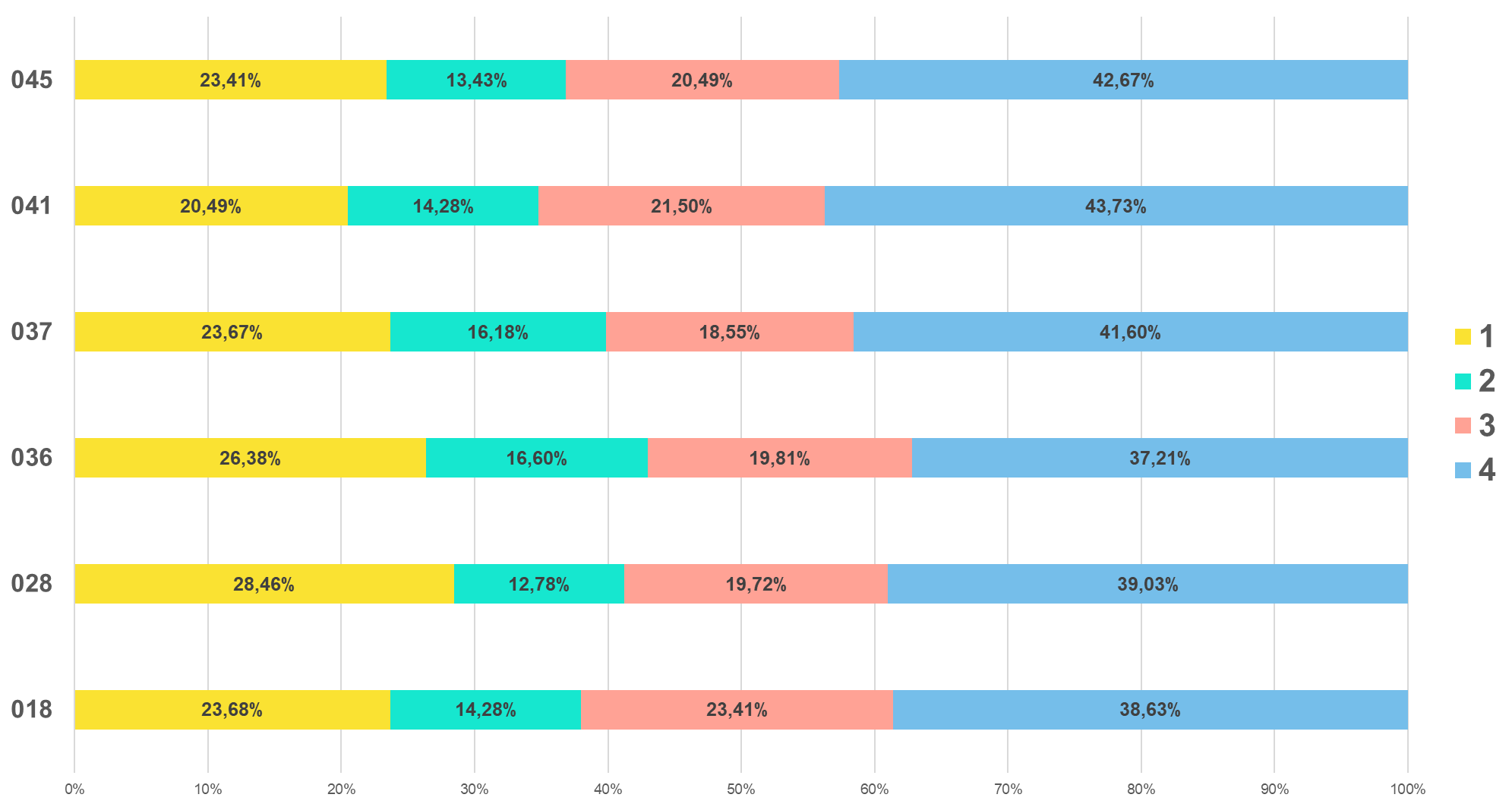 CHAMPS D’APPRENTISSAGE PAR NIVEAU DE CLASSE
COL
SYNTHESE ACADEMIQUE
2021-2022
Ventilation des champs d’apprentissage programmés en 2020-2021 par niveau
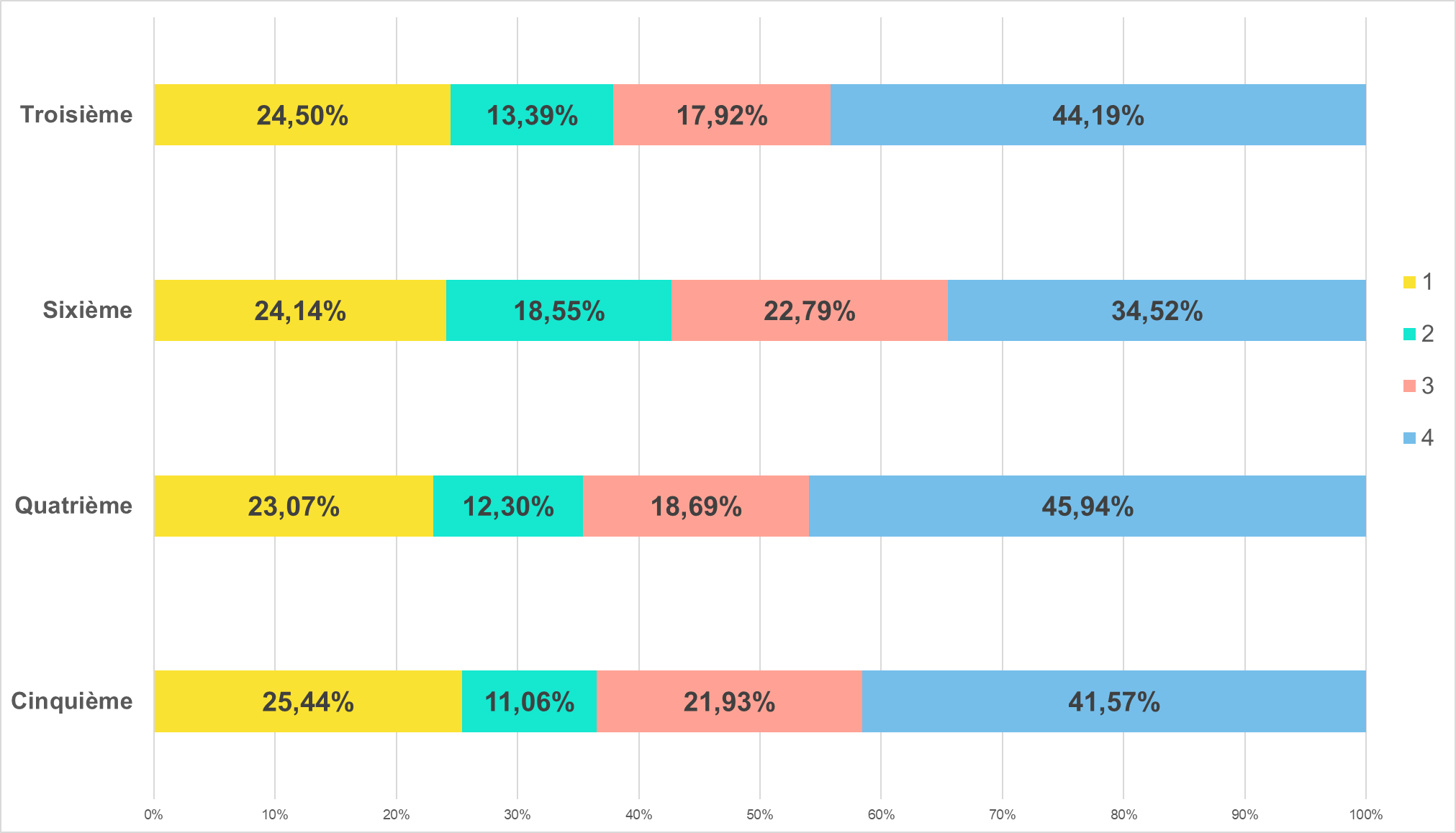 CHAMPS D’APPRENTISSAGE PAR NIVEAU DE CLASSE
COL
SYNTHESE ACADEMIQUE
2021-2022
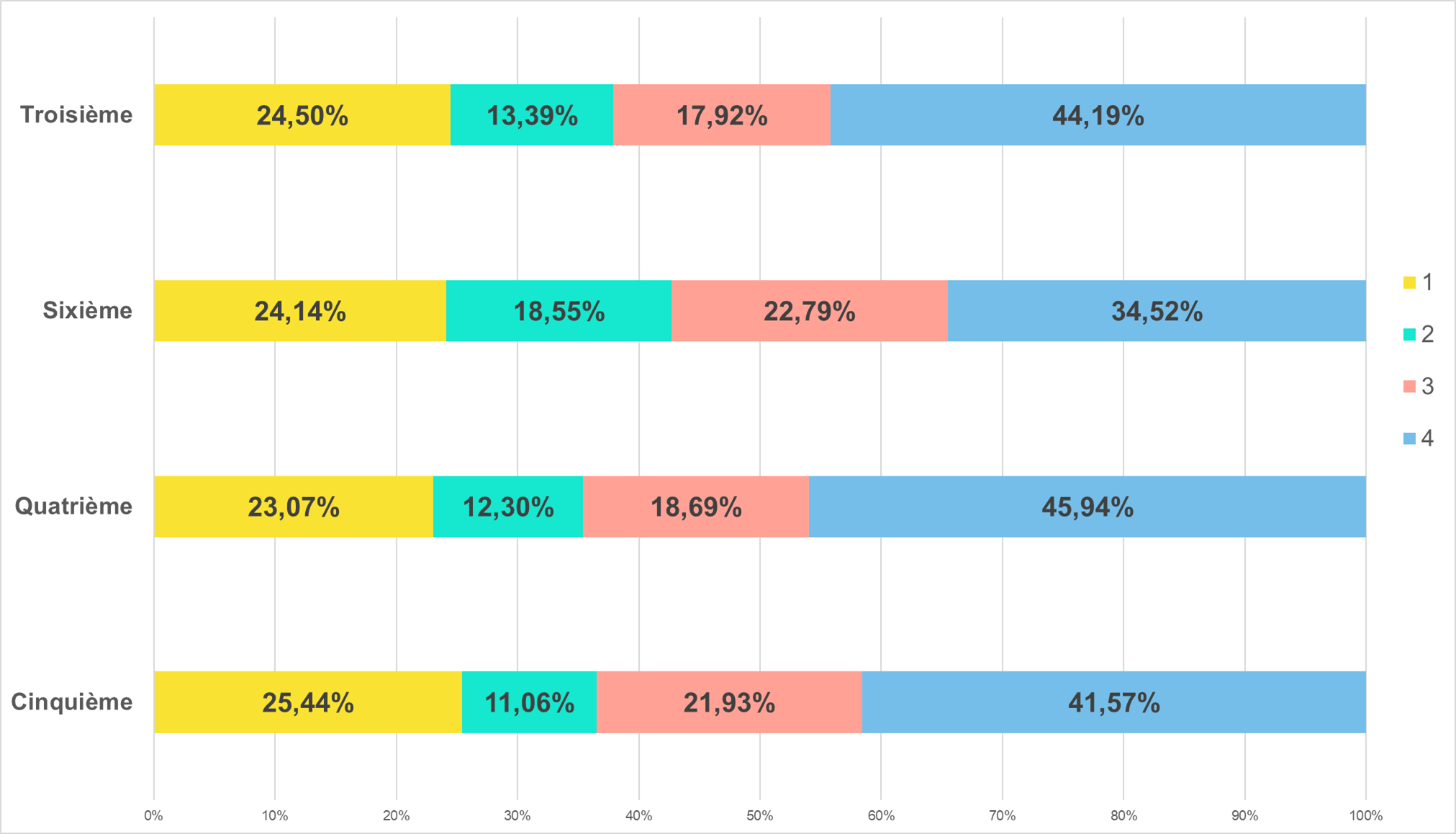 CHER
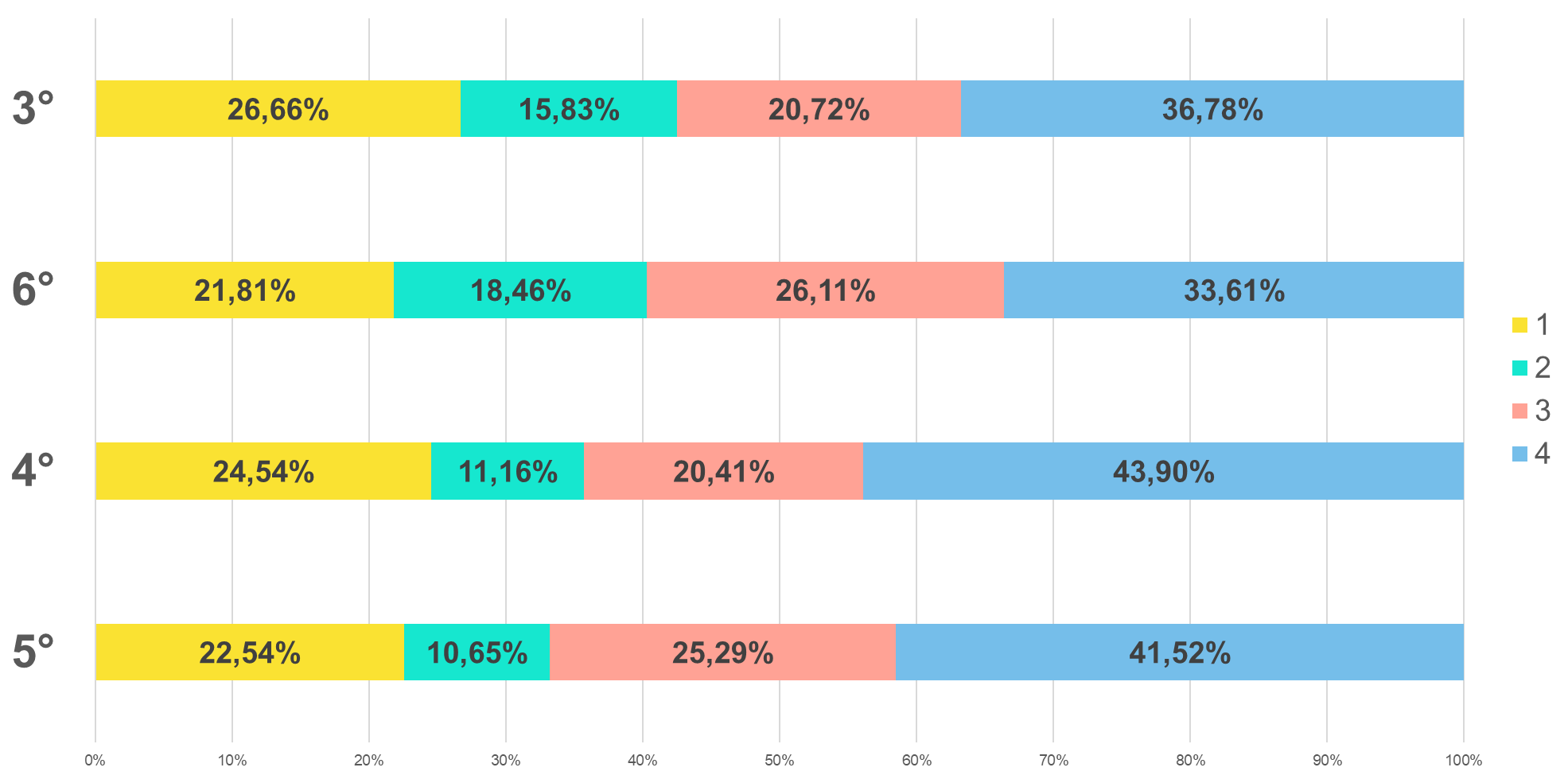 CHAMPS D’APPRENTISSAGE PAR NIVEAU DE CLASSE
COL
SYNTHESE ACADEMIQUE
2021-2022
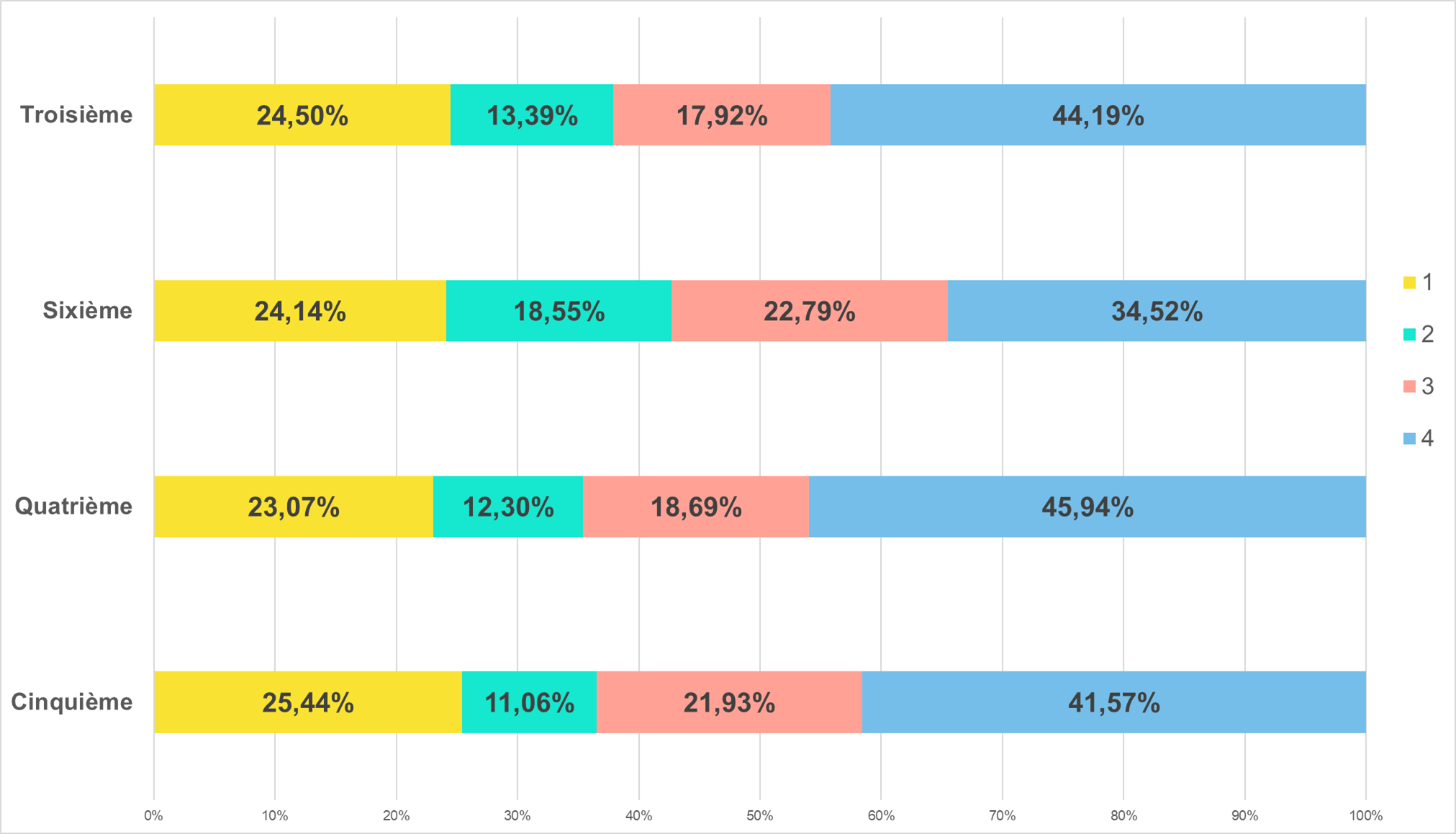 EURE ET LOIR
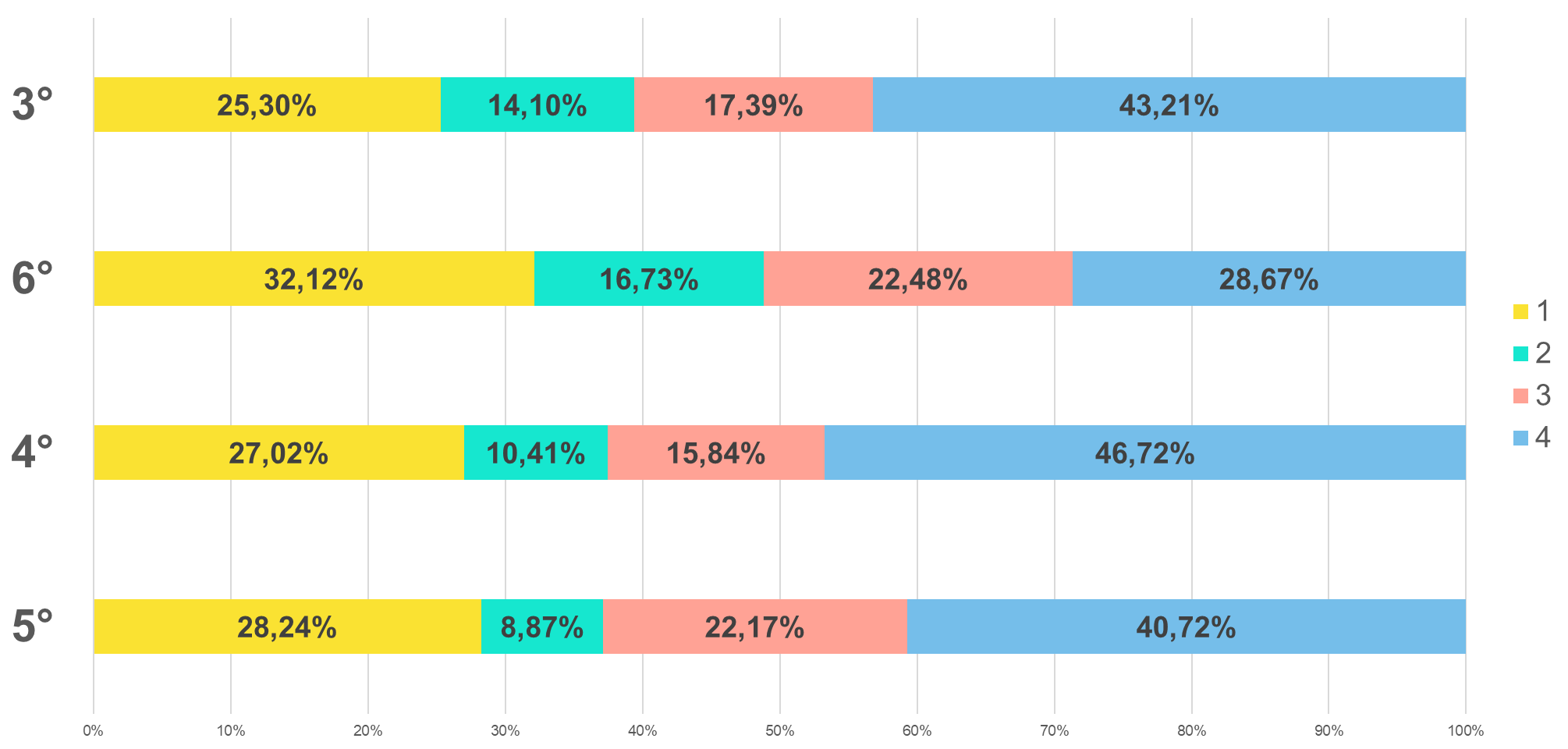 CHAMPS D’APPRENTISSAGE PAR NIVEAU DE CLASSE
COL
SYNTHESE ACADEMIQUE
2021-2022
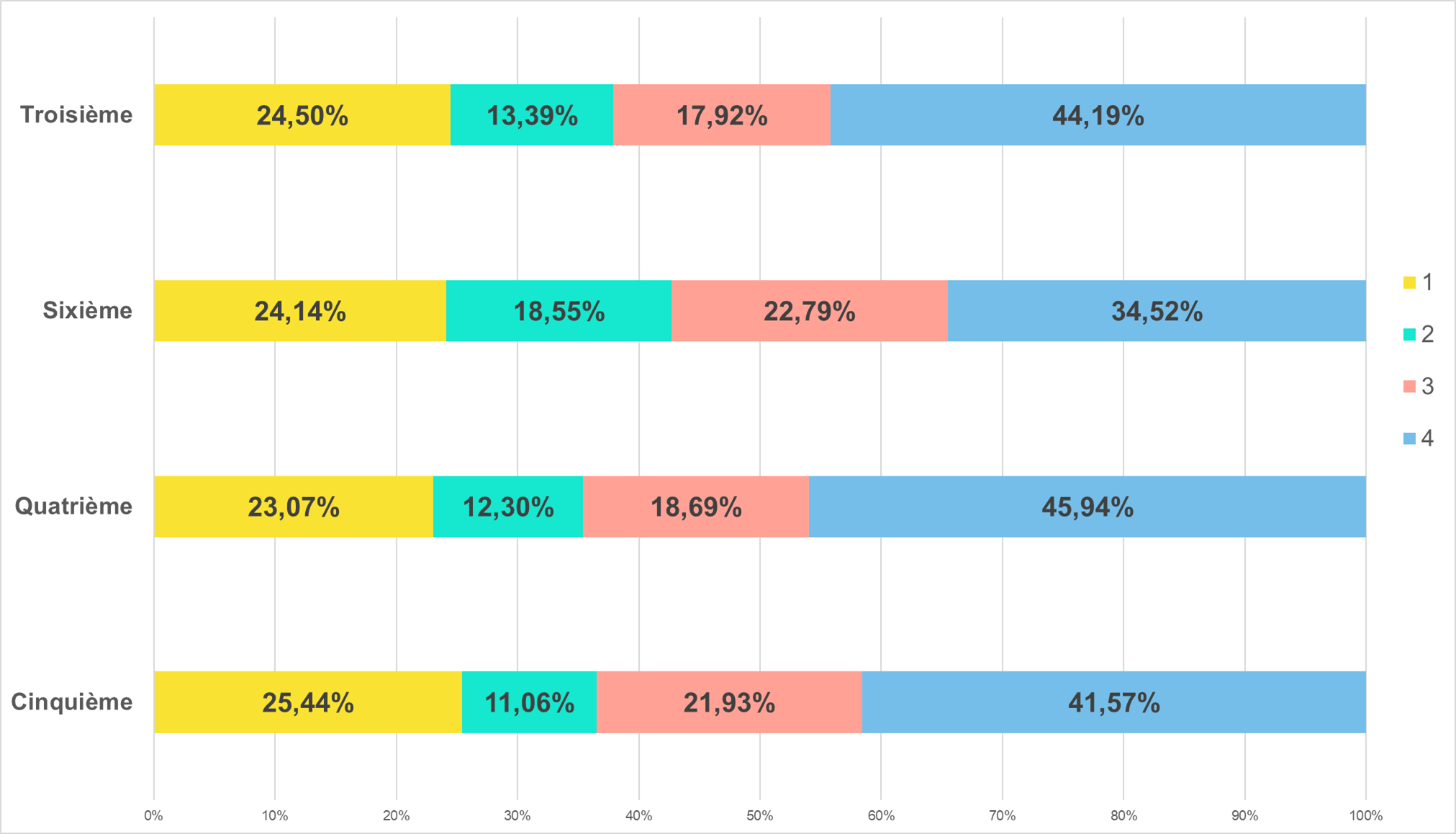 INDRE
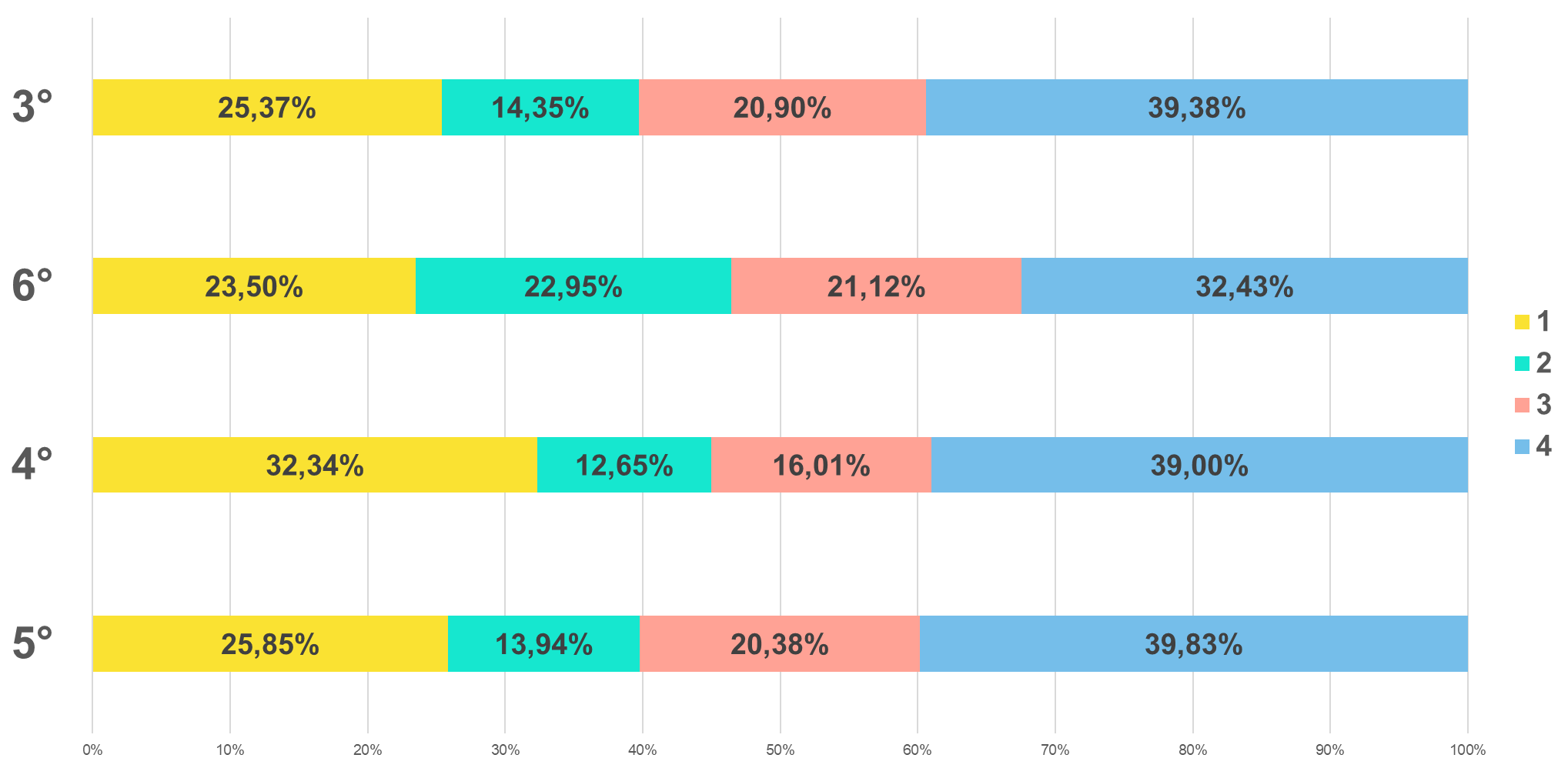 CHAMPS D’APPRENTISSAGE PAR NIVEAU DE CLASSE
COL
SYNTHESE ACADEMIQUE
2021-2022
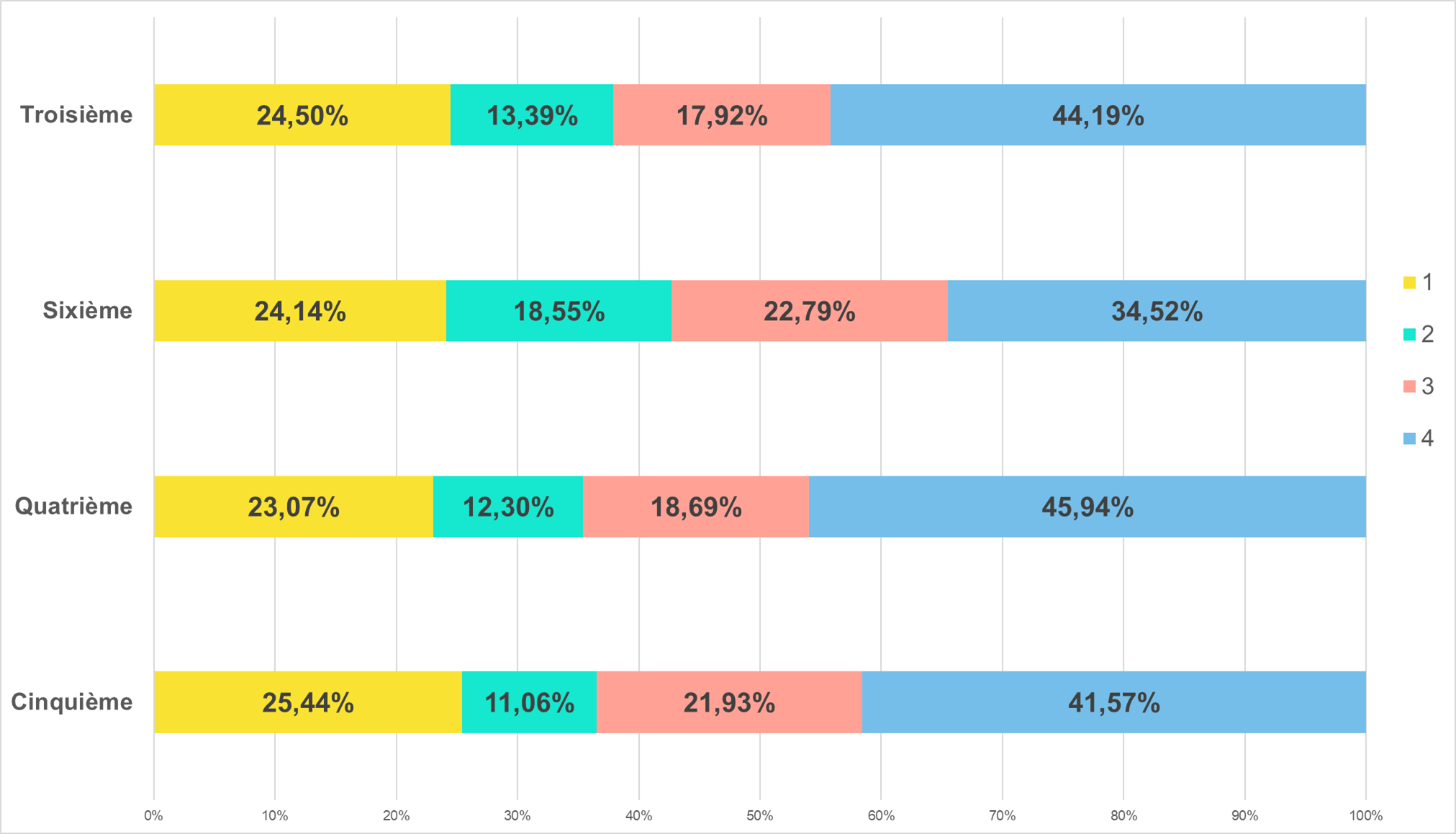 INDRE ET LOIRE
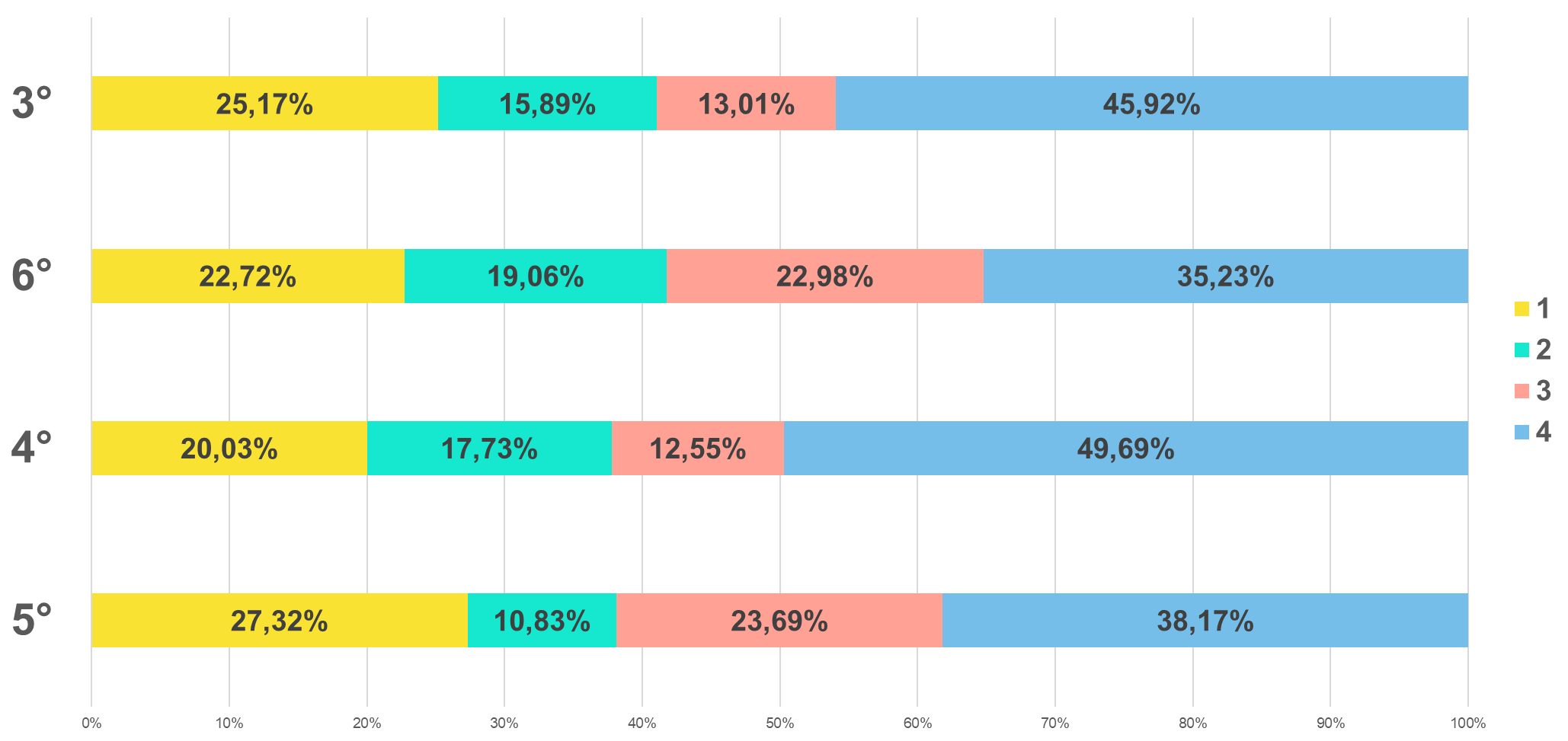 CHAMPS D’APPRENTISSAGE PAR NIVEAU DE CLASSE
COL
SYNTHESE ACADEMIQUE
2021-2022
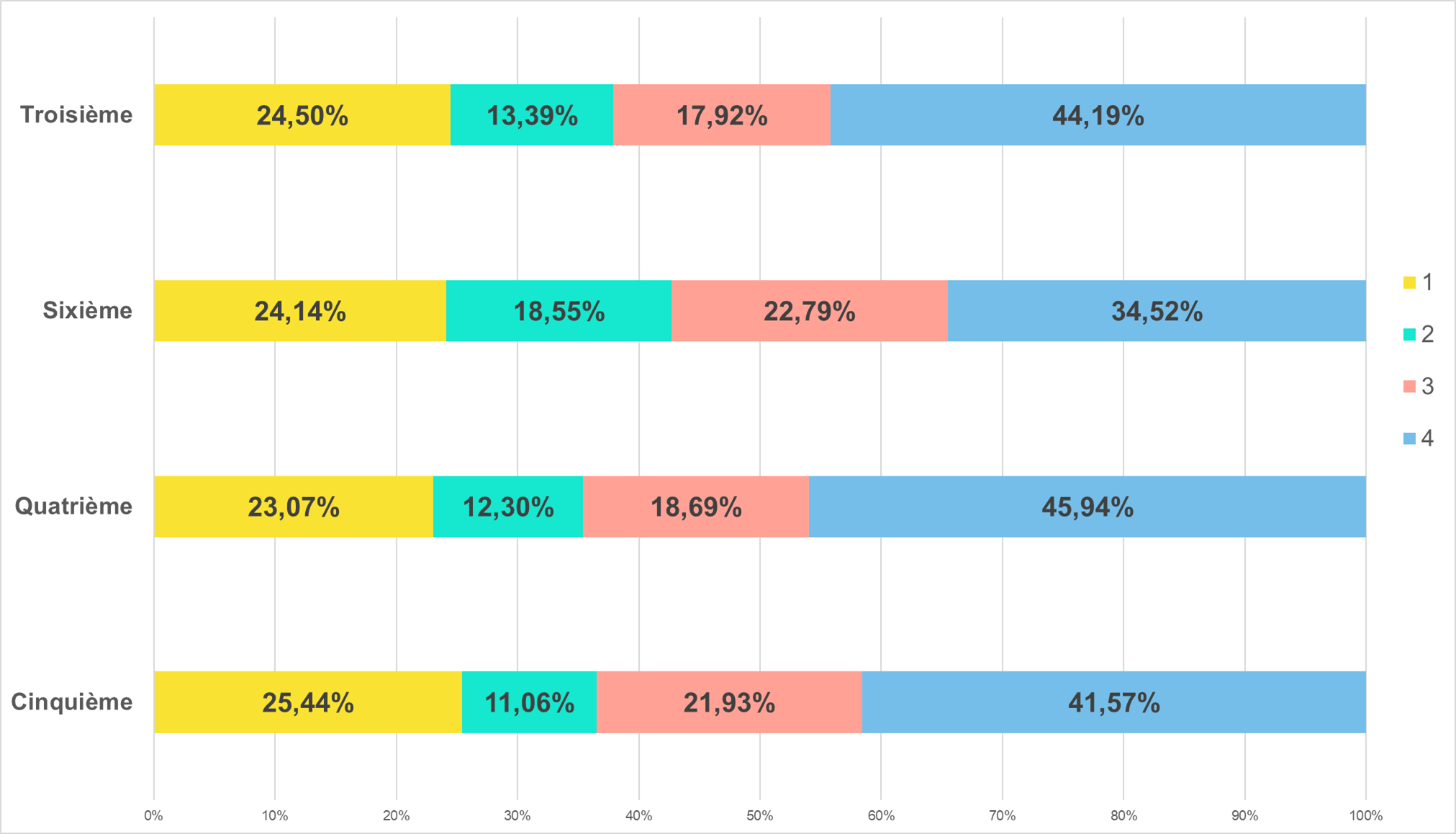 LOIR ET CHER
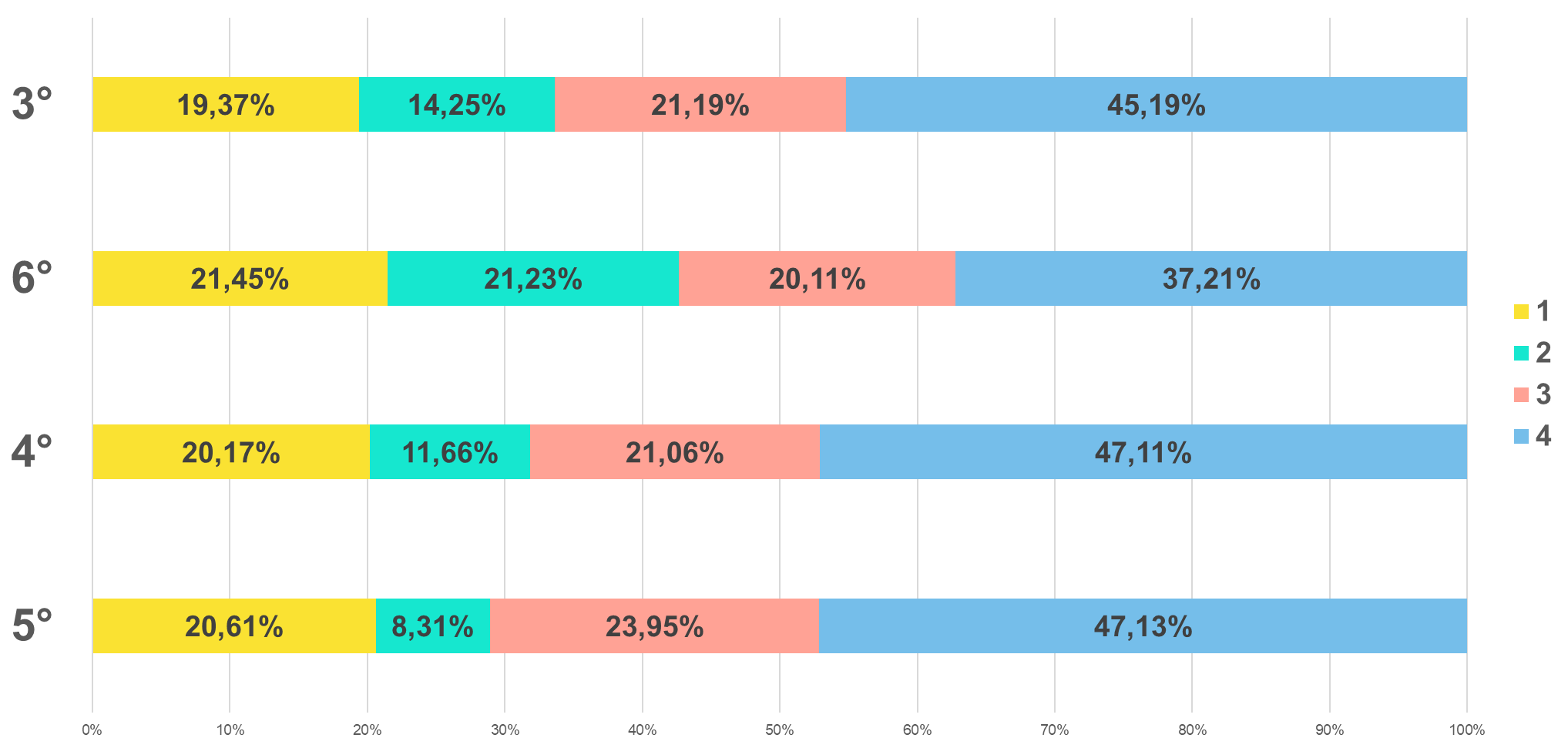 CHAMPS D’APPRENTISSAGE PAR NIVEAU DE CLASSE
COL
SYNTHESE ACADEMIQUE
2021-2022
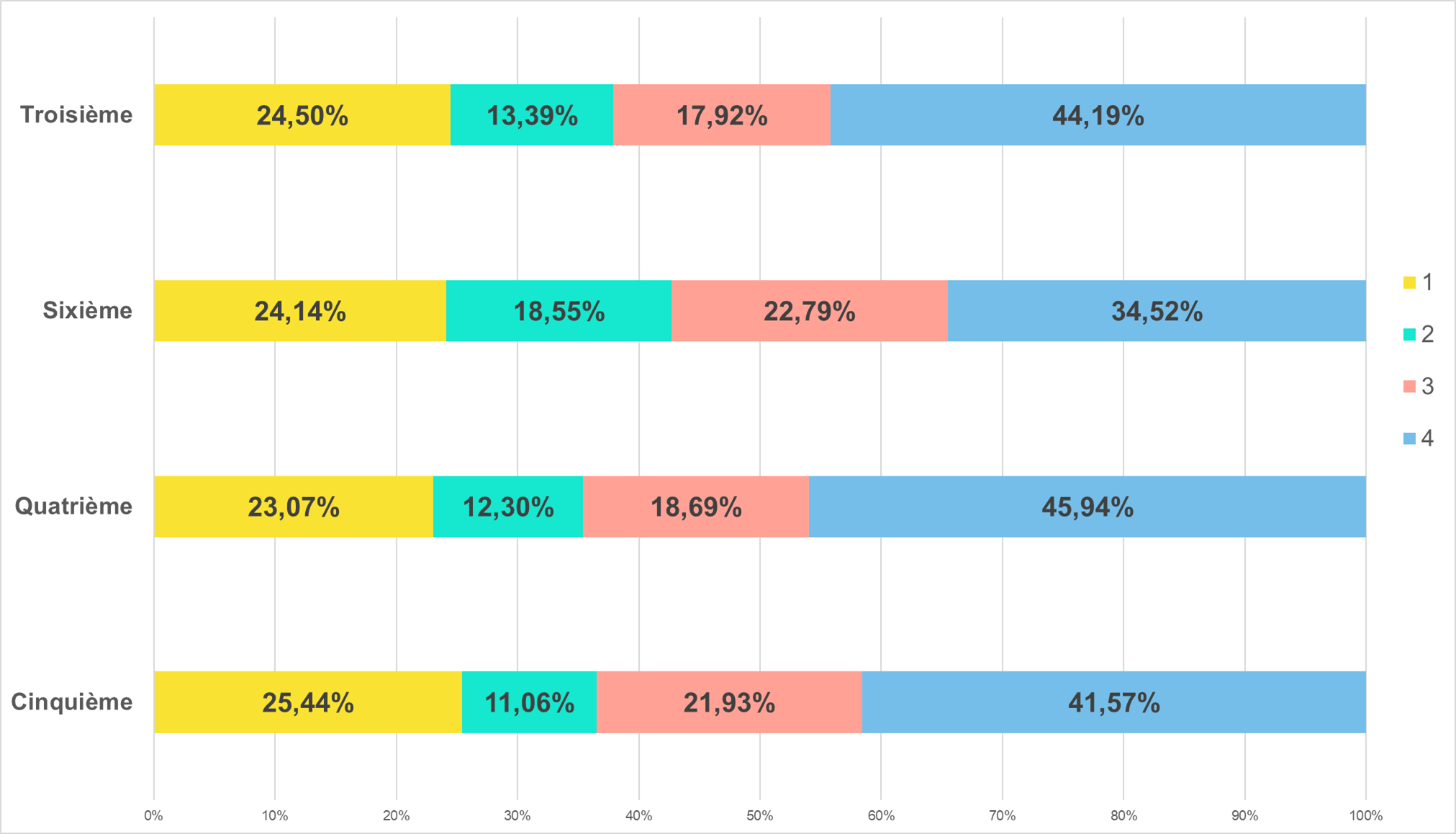 LOIRET
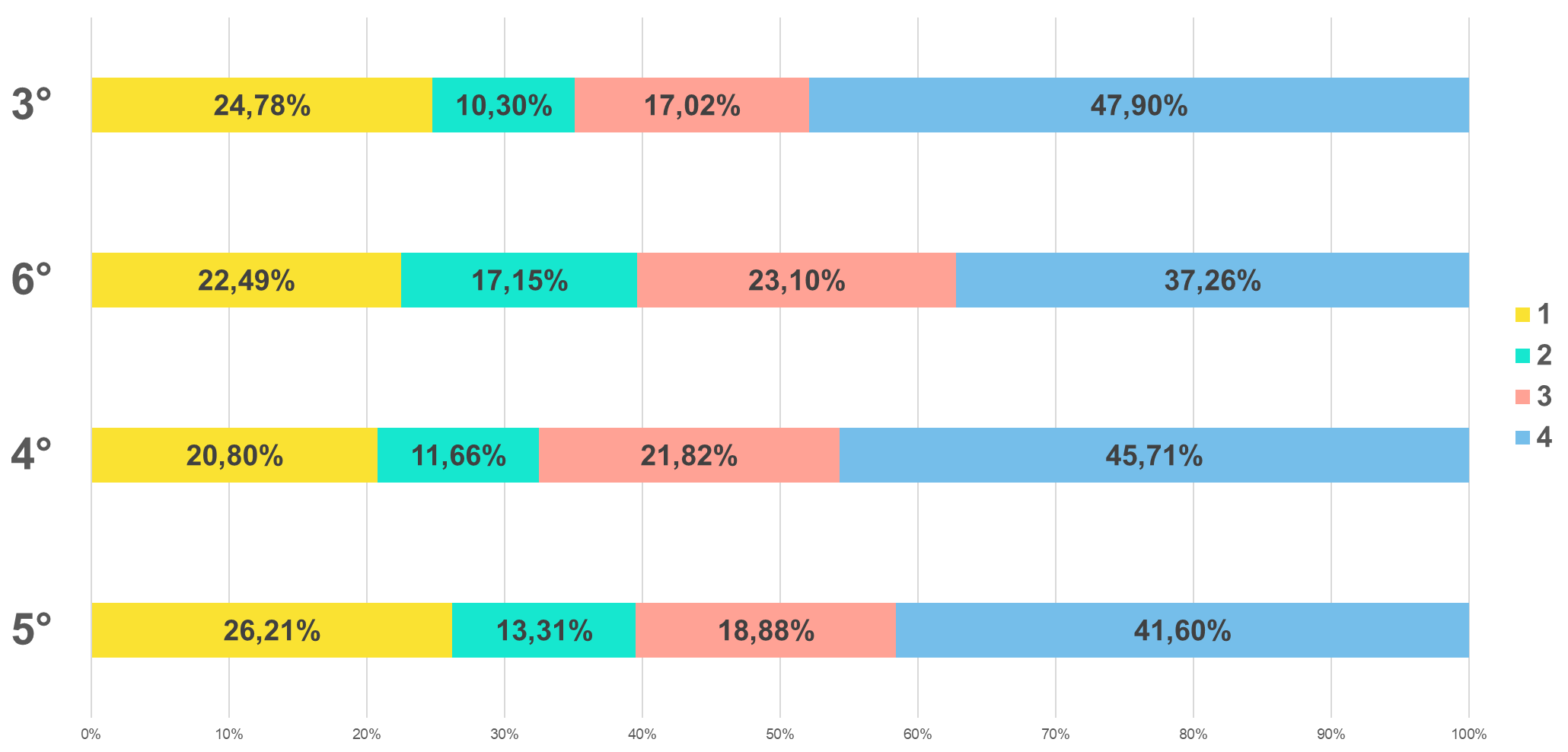 APSA PAR CHAMPS D’APPRENTISSAGE N°1
COL
SYNTHESE ACADEMIQUE
2021-2022
Ventilation des APSAS programmées au niveau académique
CHAMPS D’APPRENTISSAGE N°1
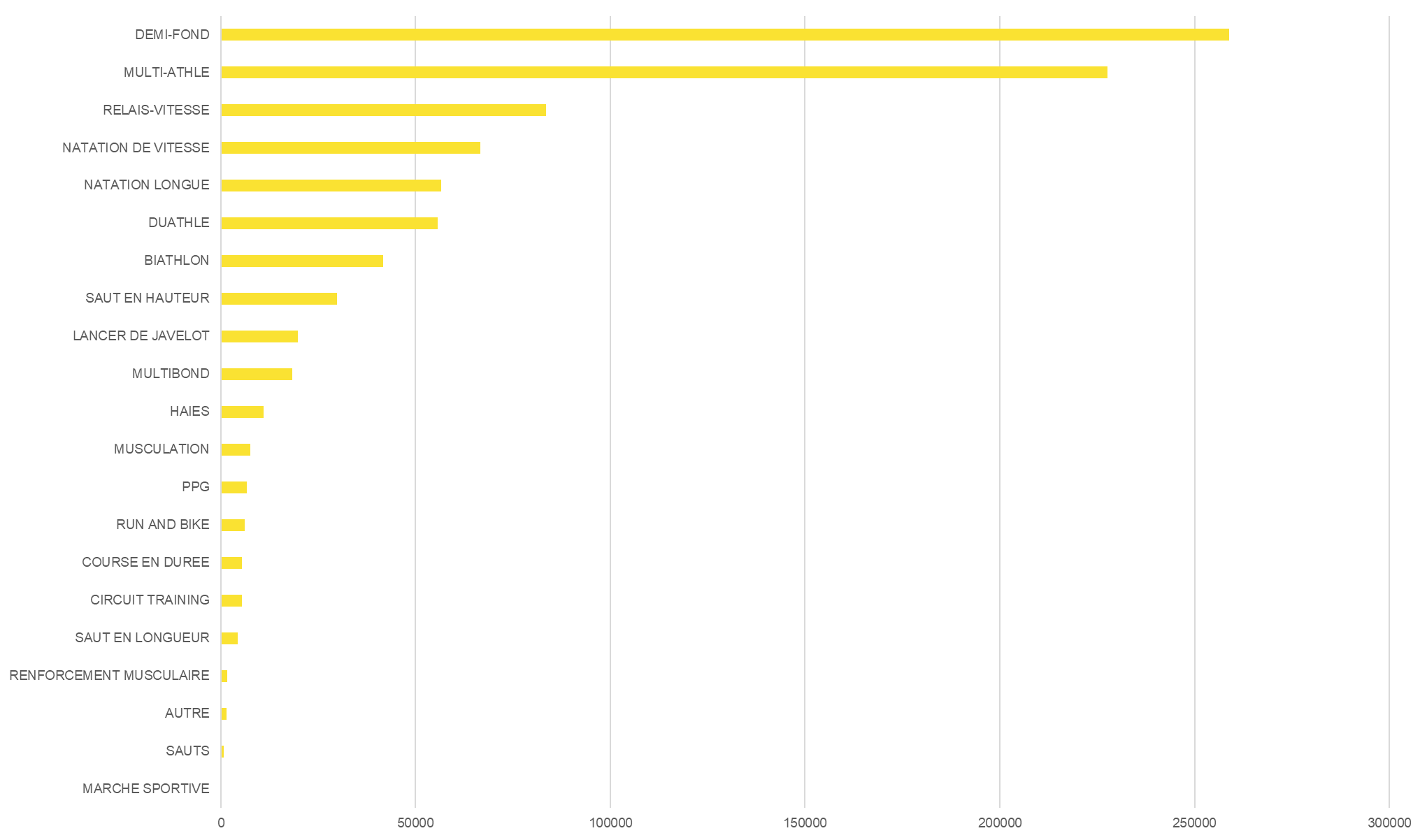 APSA PAR CHAMPS D’APPRENTISSAGE N°1
COL
SYNTHESE ACADEMIQUE
2021-2022
Ventilation des APSAS programmées au niveau départemental
CHAMPS D’APPRENTISSAGE N°1
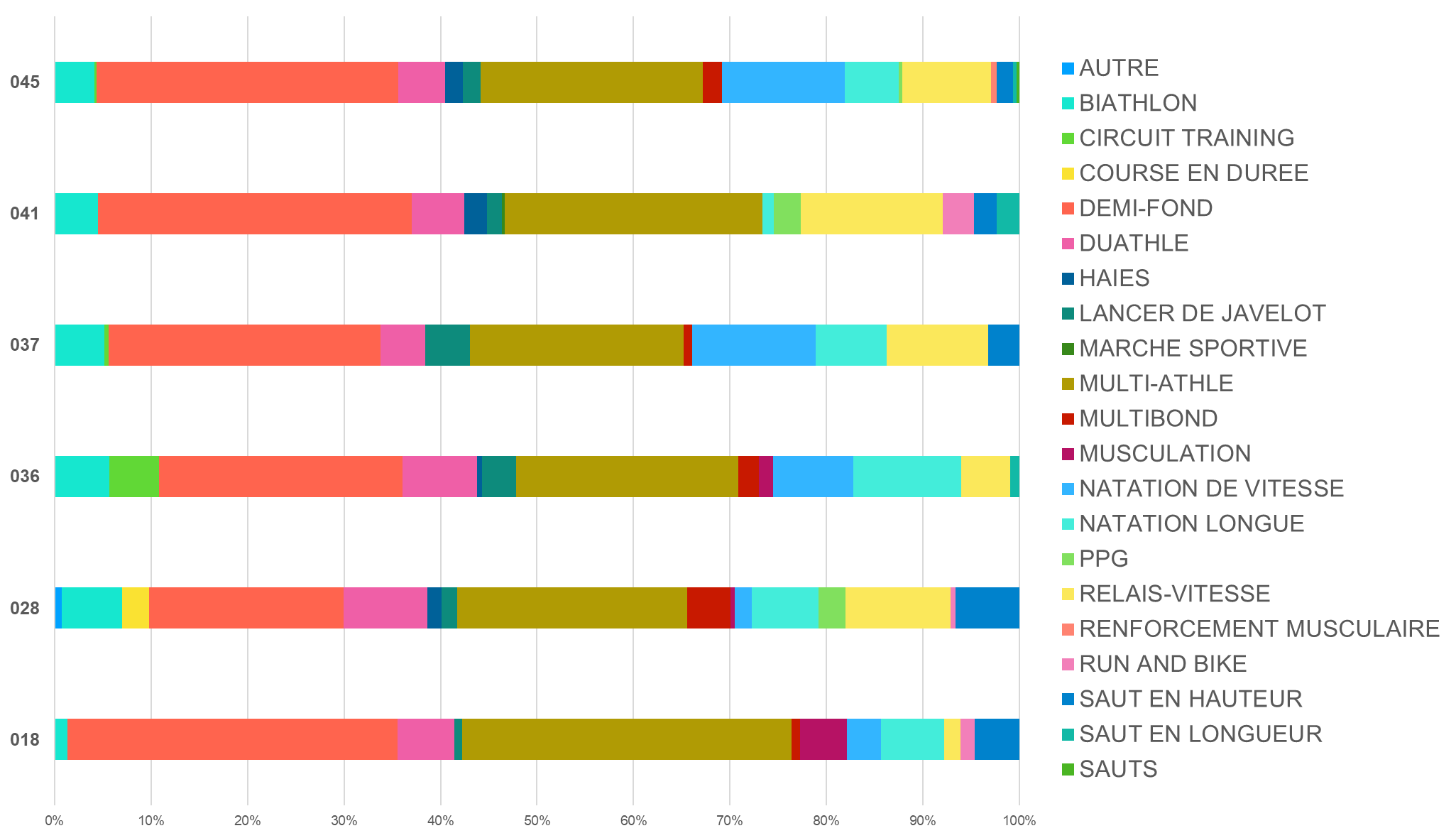 APSA PAR CHAMPS D’APPRENTISSAGE N°2
COL
SYNTHESE ACADEMIQUE
2021-2022
Ventilation des APSAS programmées au niveau académique
CHAMPS D’APPRENTISSAGE N°2
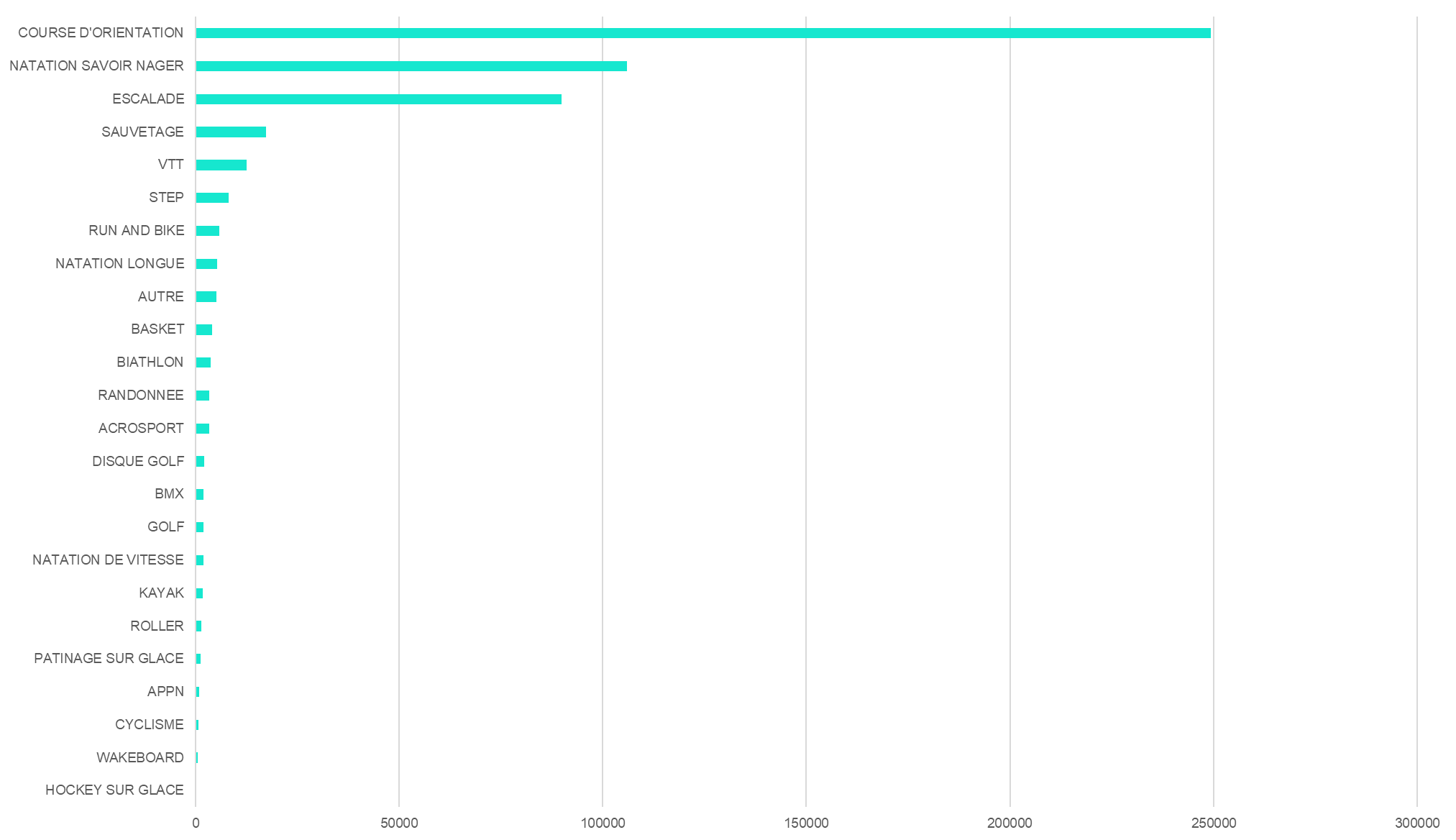 APSA PAR CHAMPS D’APPRENTISSAGE N°2
COL
SYNTHESE ACADEMIQUE
2021-2022
Ventilation des APSAS programmées au niveau départemental
CHAMPS D’APPRENTISSAGE N°2
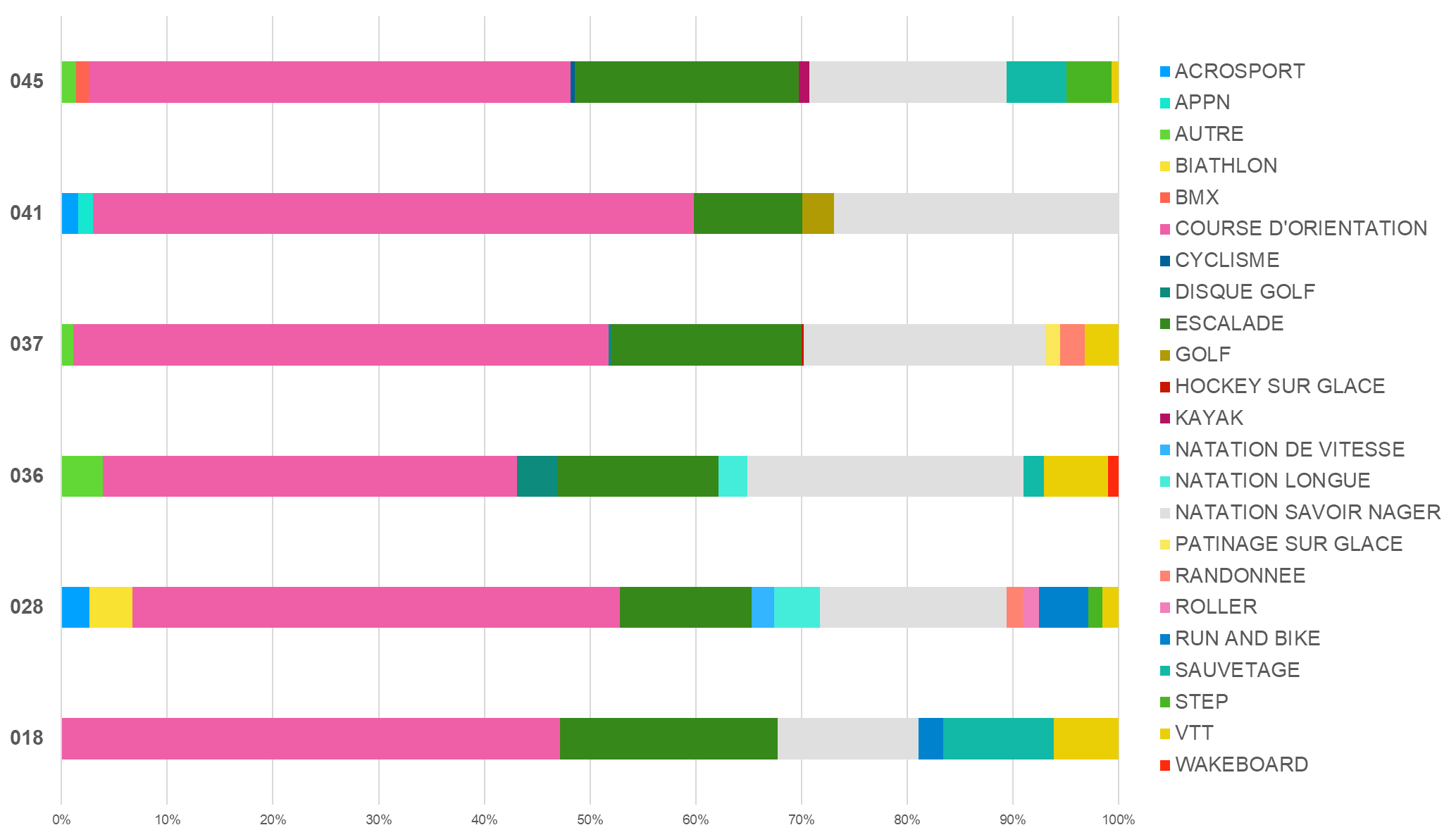 APSA PAR CHAMPS D’APPRENTISSAGE N°3
COL
SYNTHESE ACADEMIQUE
2021-2022
Ventilation des APSAS programmées au niveau académique
CHAMPS D’APPRENTISSAGE N°3
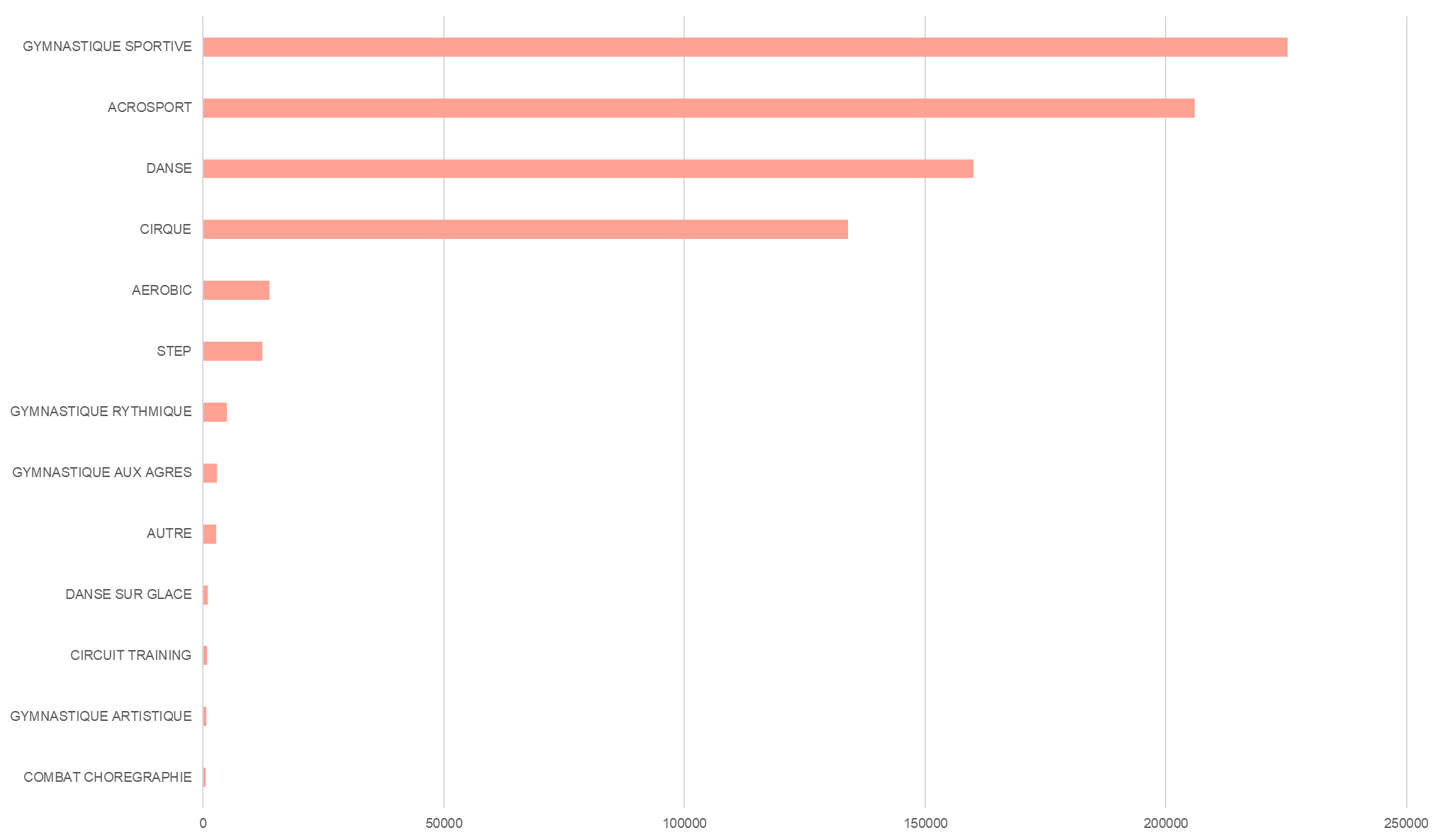 APSA PAR CHAMPS D’APPRENTISSAGE N°3
COL
SYNTHESE ACADEMIQUE
2021-2022
Ventilation des APSAS programmées au niveau départemental
CHAMPS D’APPRENTISSAGE N°3
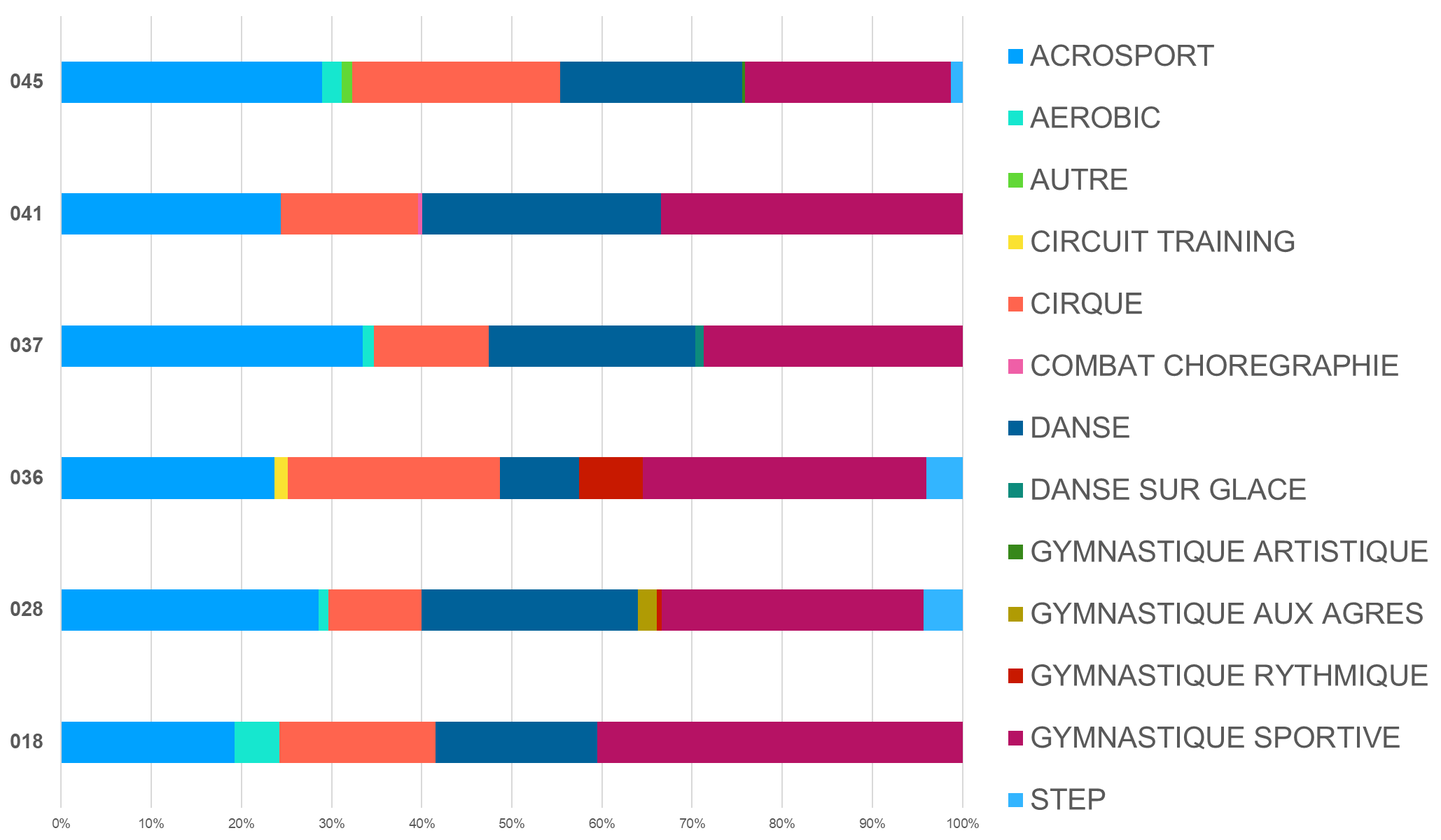 APSA PAR CHAMPS D’APPRENTISSAGE N°4
COL
SYNTHESE ACADEMIQUE
2021-2022
Ventilation des APSAS programmées au niveau académique
CHAMPS D’APPRENTISSAGE N°4
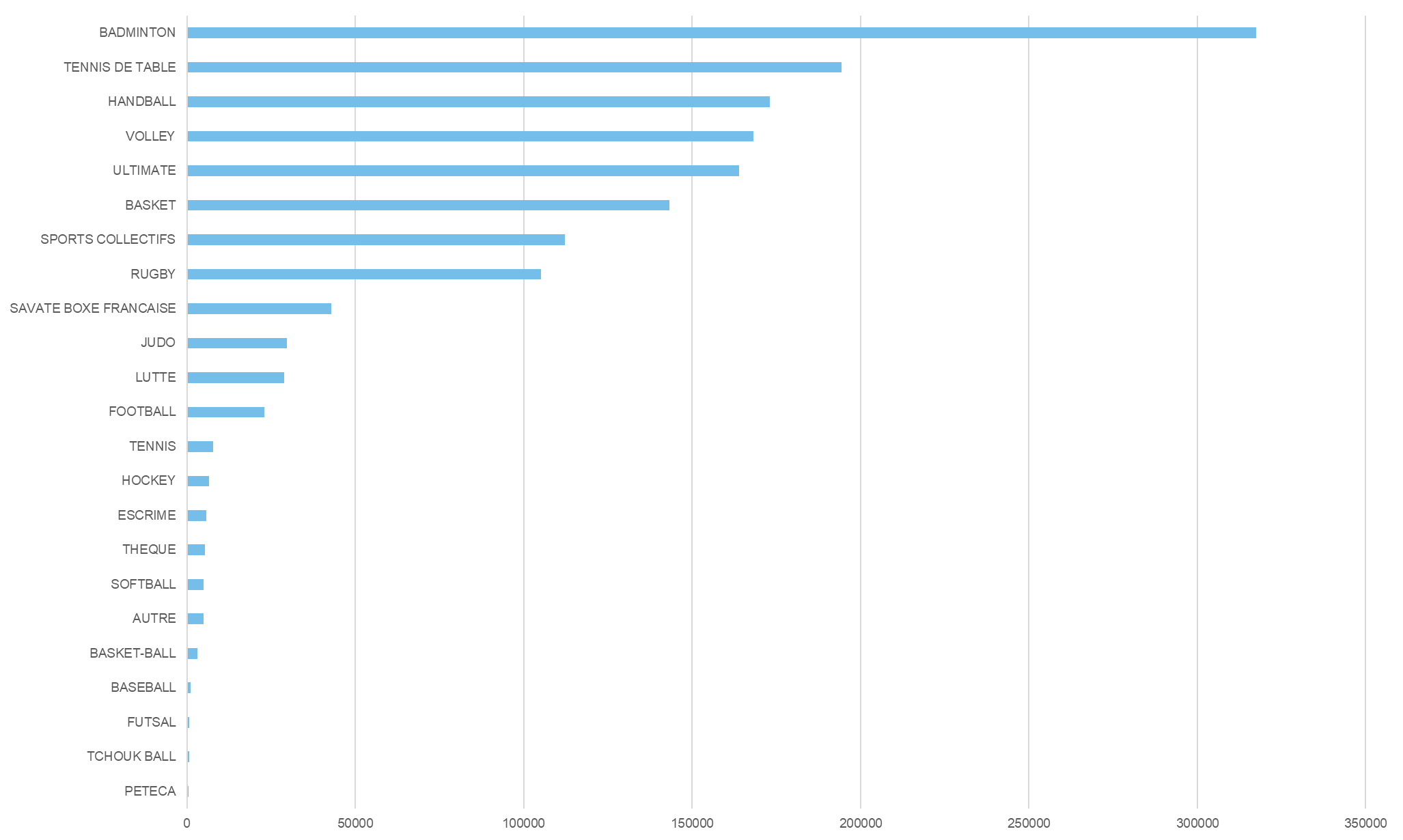 APSA PAR CHAMPS D’APPRENTISSAGE N°4
COL
SYNTHESE ACADEMIQUE
2021-2022
Ventilation des APSAS programmées au niveau départemental
CHAMPS D’APPRENTISSAGE N°4
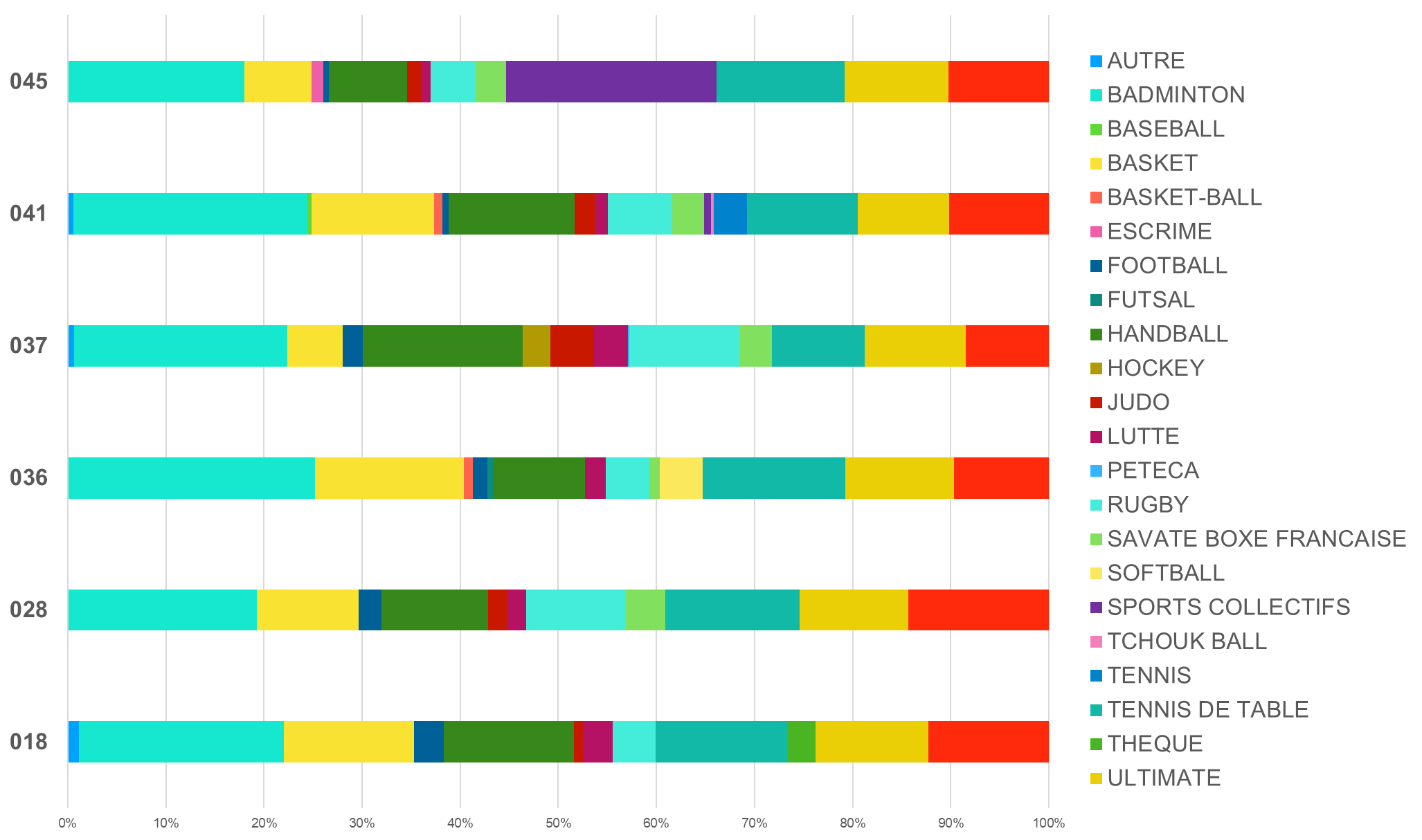